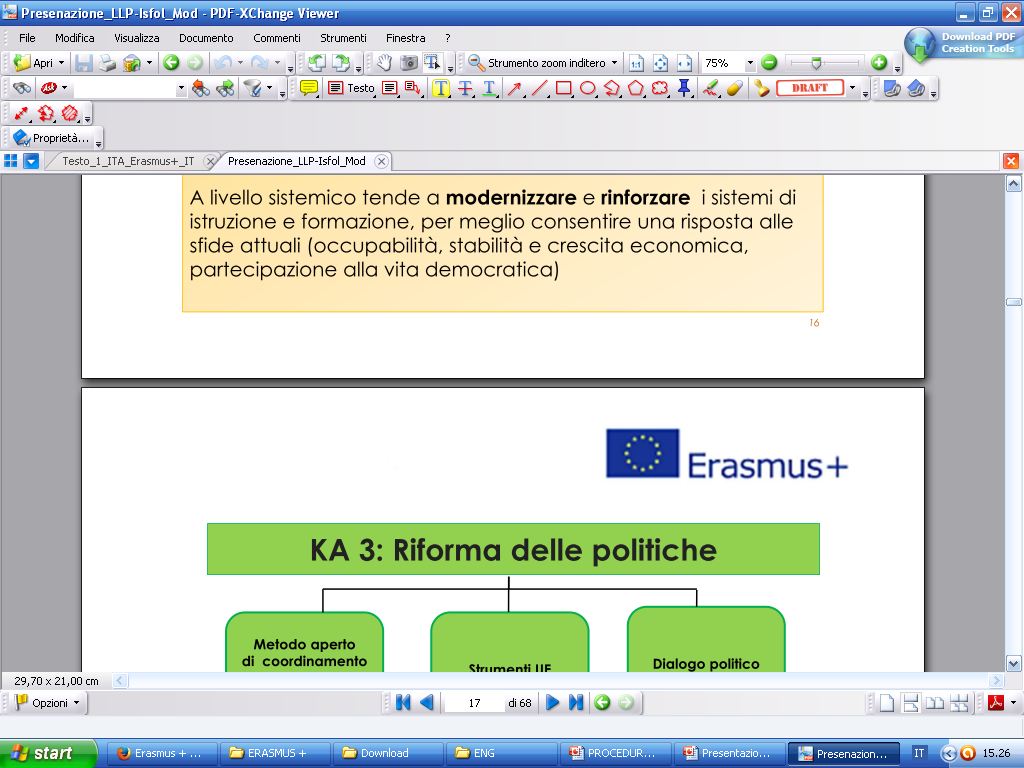 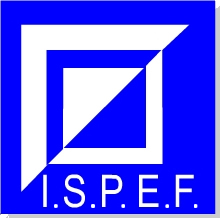 AZIONE CHIAVE 3
Sostegno alla riforma delle politiche
2014 - 2020
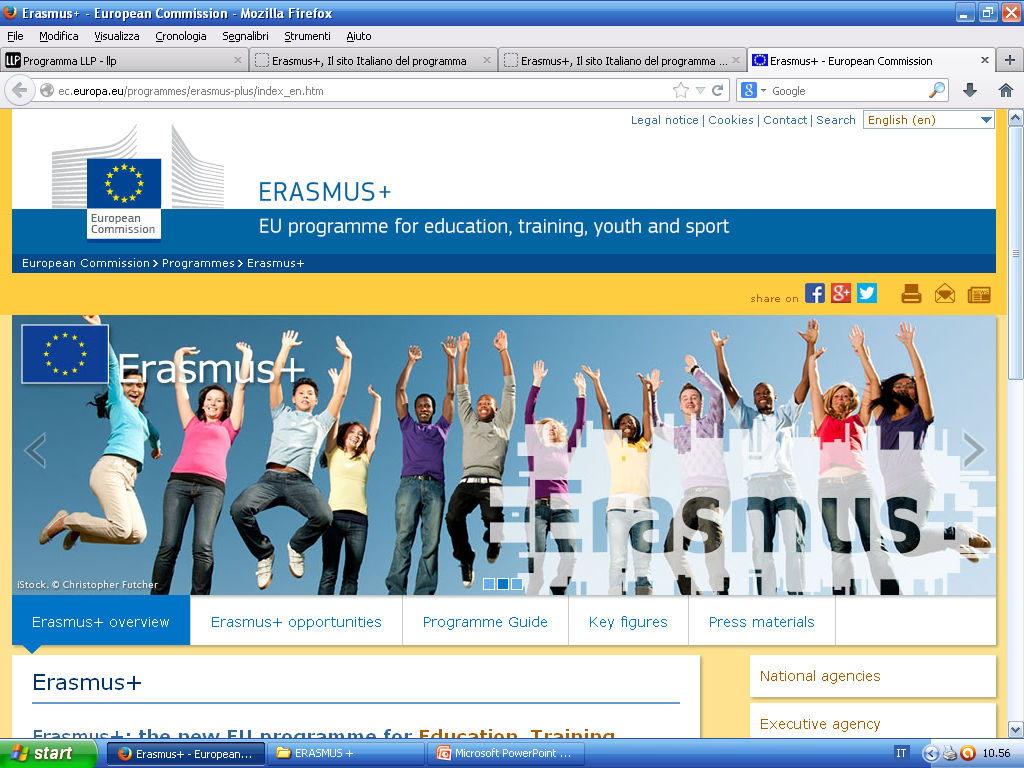 AZIONE CHIAVE 3
Sostegno alla riforma delle politiche
2014 - 2020
OBIETTIVI DEL PROGRAMMA 2020
RETHINKING EDUCATION
Ripensare l’istruzione, investire nelle abilità per migliori risultati socio-economici
Ridurre 
l’ABBANDONO SCOLASTICO 
dei giovani
Conseguimento 40% 
ISTRUZIONE TERZIARIA
per persone 
tra i 30 e i 34 anni
OCCUPABILITÀ 82% dei laureati 
(20- 34 anni)
 INSERIMENTO entro 3 anni
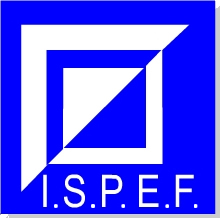 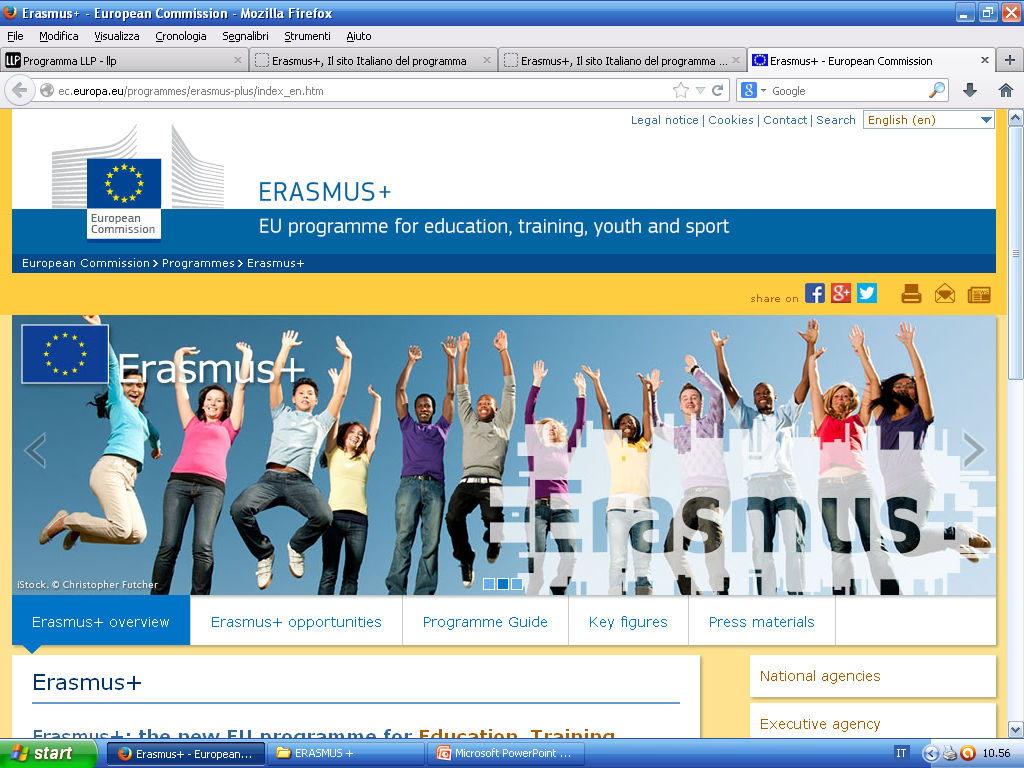 AZIONE CHIAVE 3
Sostegno alla riforma delle politiche
2014 - 2020
PRIORITÀ PER GLI STATI MEMBRI

1.  Promuovere L’ECCELLENZA nell’Istruzione e formazione professionale 
2.  Migliorare le PERFORMANCE di studenti a rischio di abbandono 
      scolastico e con basse qualifiche di base 
3.  Rafforzare le COMPETENZE TRASVERSALI per l’occupabilità
      (spirito di iniziativa, competenze digitali e linguistiche) 
4.  Ridurre il numero di adulti con basse QUALFICHE
5.  Sfruttare appieno le ICT, ampliare l'accesso e uso di  risorse educative 
      aperte in tutto il percorso dell’istruzione. 
6.  Rafforzare il PROFILO PROFESSIONALE di tutti i ruoli di insegnamento.
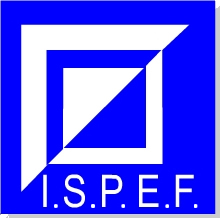 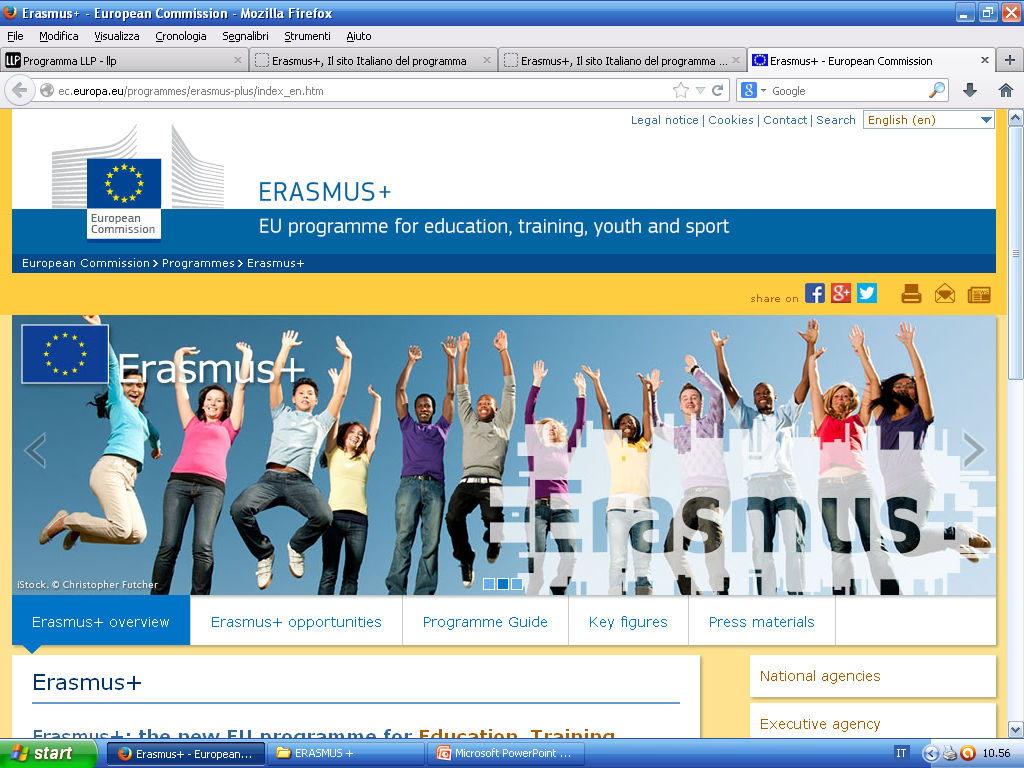 AZIONE CHIAVE 3
Sostegno alla riforma delle politiche
2014 - 2020
Azione chiave 3:
Sostegno alla riforma 
delle politiche
Azione chiave 3:
Sostegno alla riforma 
delle politiche
• Metodo aperto di  coordinamento e semestre europeo
• Strumenti UE
• Dialogo politico
 Reti europee
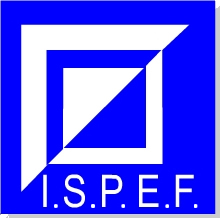 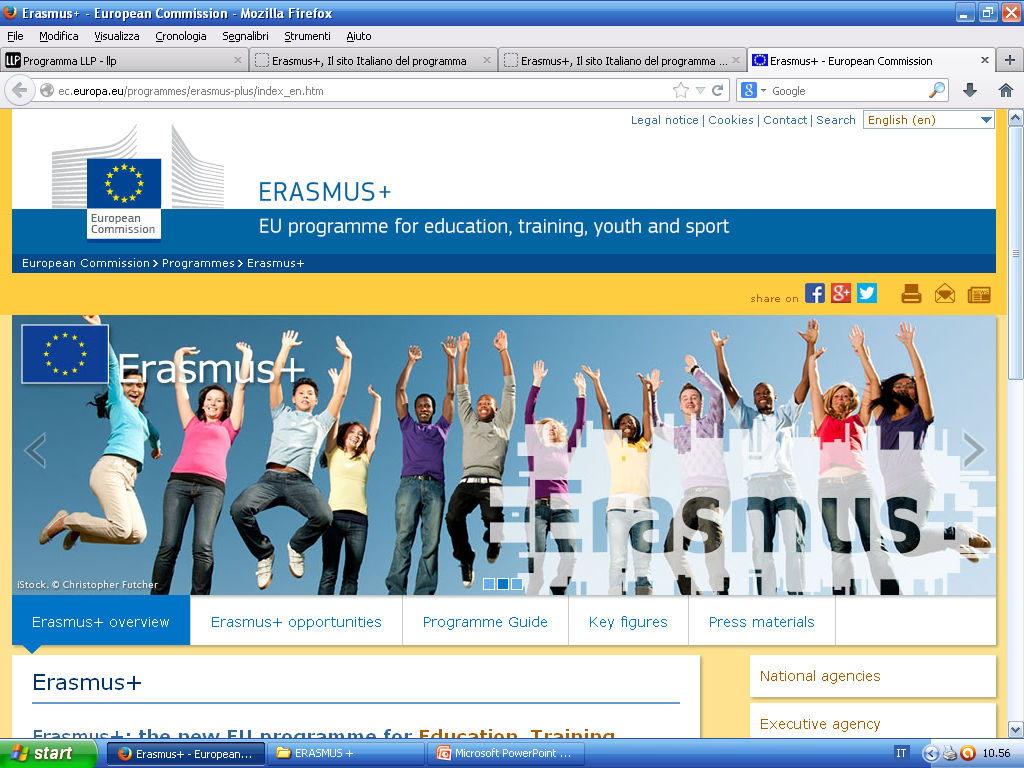 AZIONE CHIAVE 3
Sostegno alla riforma delle politiche
2014 - 2020
Azione chiave 3:
Sostegno alla riforma 
delle politiche
METODO APERTO DI  COORDINAMENTO E SEMESTRE EUROPEO
Strumenti EU
Dialogo politico
Reti europee
Attuazione dell’agenda politica dell’Unione in materia di istruzione e fiormazione nel contesto del OMC, nonché ai processi di Bologna e di Copenaghen
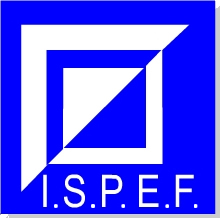 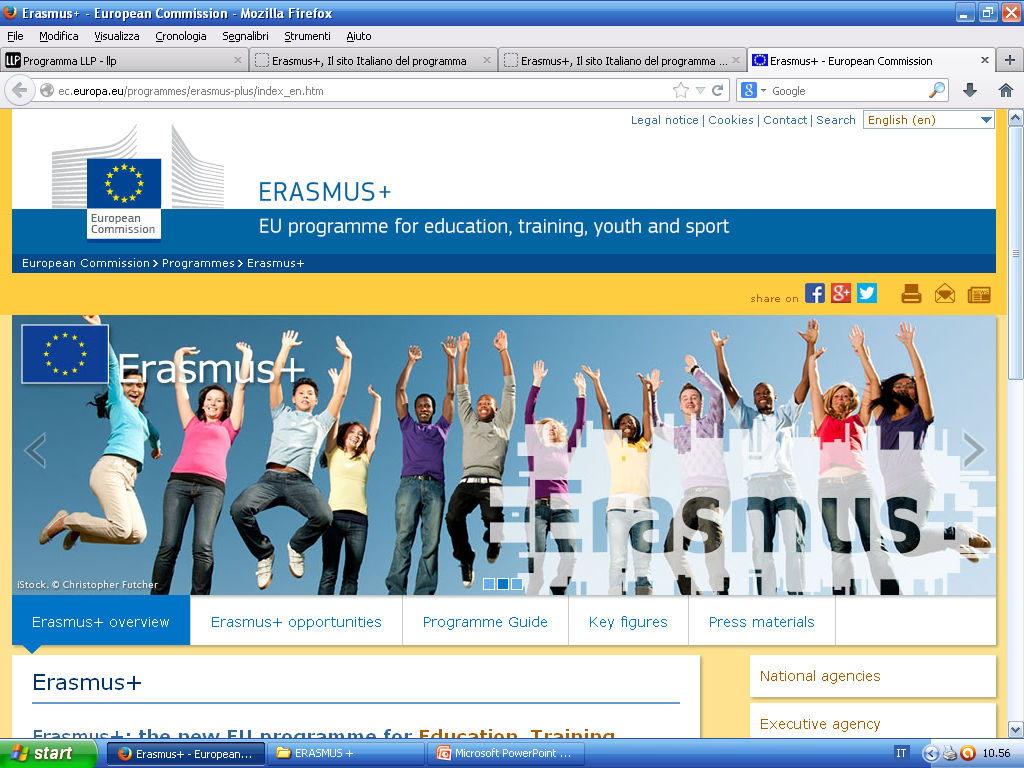 AZIONE CHIAVE 3
Sostegno alla riforma delle politiche
2014 - 2020
Azione chiave 3:
Sostegno alla riforma 
delle politiche
Metodo aperto di  coordinamento e semestre europeo
STRUMENTI EU
Dialogo politico
Reti europee
Attuazione, nei paesi del programma, degli strumenti dell’Unione  di trasparenza e di riconoscimento 
(EQF, ECTS, ECVET, EQAVET, EUROPASS, EQUAR, ENAQ)
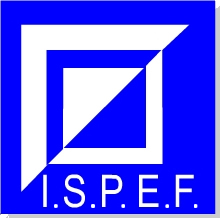 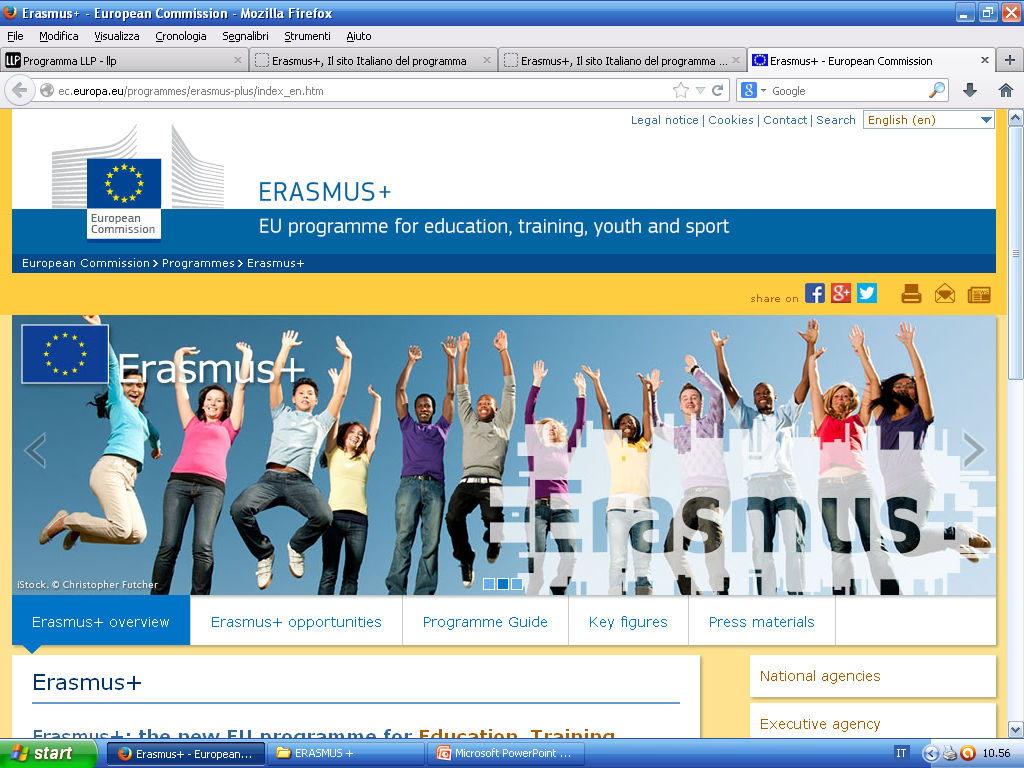 AZIONE CHIAVE 3
Sostegno alla riforma delle politiche
2014 - 2020
Azione chiave 3:
Sostegno alla riforma 
delle politiche
Metodo aperto di  coordinamento e semestre europeo
Strumenti EU
DIALOGO POLITICO
Reti europee
Con le parti interessate europee nel settore
 dell’istruzione e della formazione
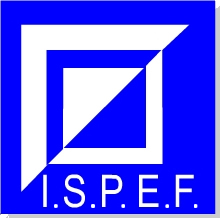 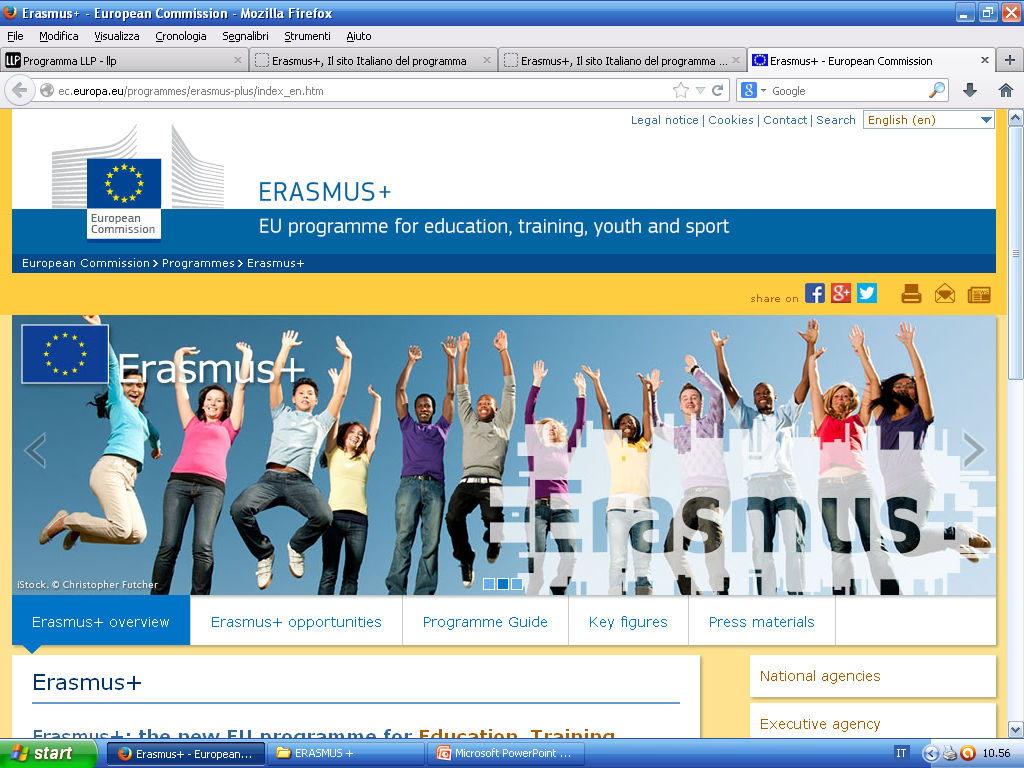 AZIONE CHIAVE 3
Sostegno alla riforma delle politiche
2014 - 2020
Azione chiave 3:
Sostegno alla riforma 
delle politiche
Metodo aperto di  coordinamento e semestre europeo
Strumenti EU
Dialogo Politico
RETI EUROPEE
NARIC, Eurydice e Euroguidance, Centri Nazionali Europass
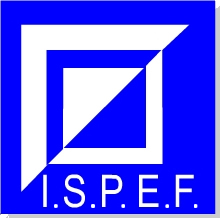 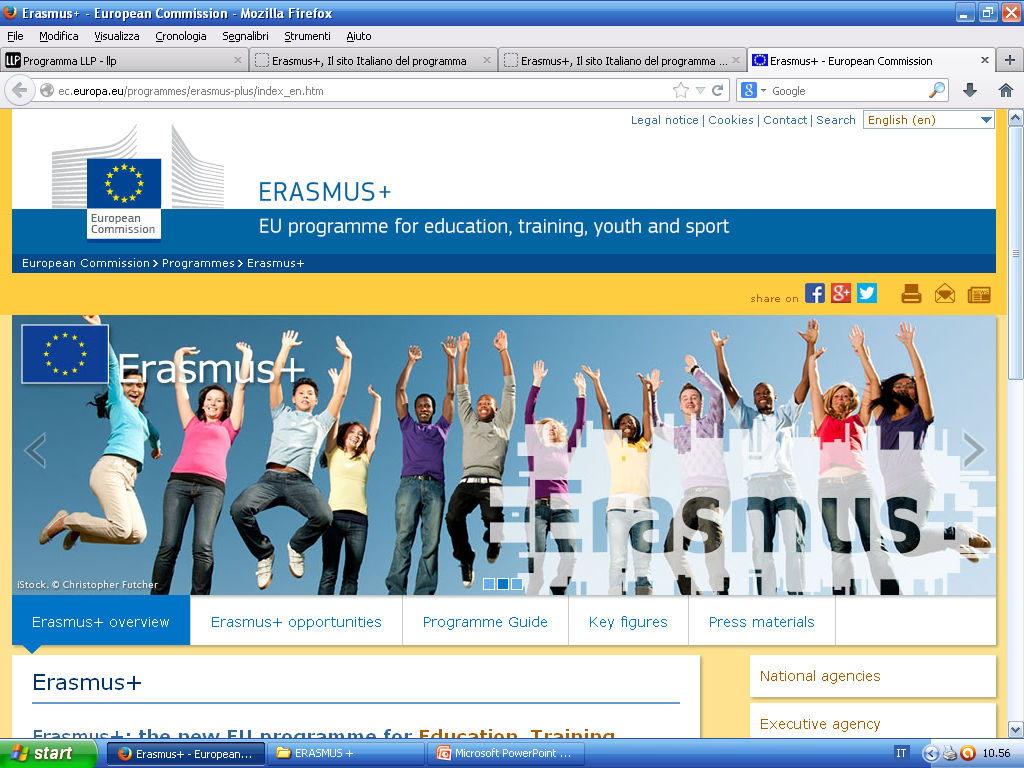 AZIONE CHIAVE 2
Cooperazione per l’innovazione e le buone pratiche
2014 - 2020
Azione chiave 3:
Sostegno alla riforma 
delle politiche
AGENDE POLITICHE SPECIFICHE
• modernizzazione per l'istruzione superiore
• il processo di Bologna 
• il processo di Copenhagen
• il programma per le scuole del XXI secolo
• l'agenda europea per l'apprendimento degli adulti 
• il dialogo strutturato con i giovani
• l'attuazione di otto competenze chiave per l'apprendimento 
permanente
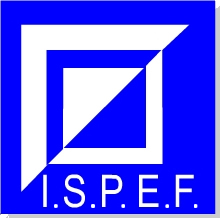 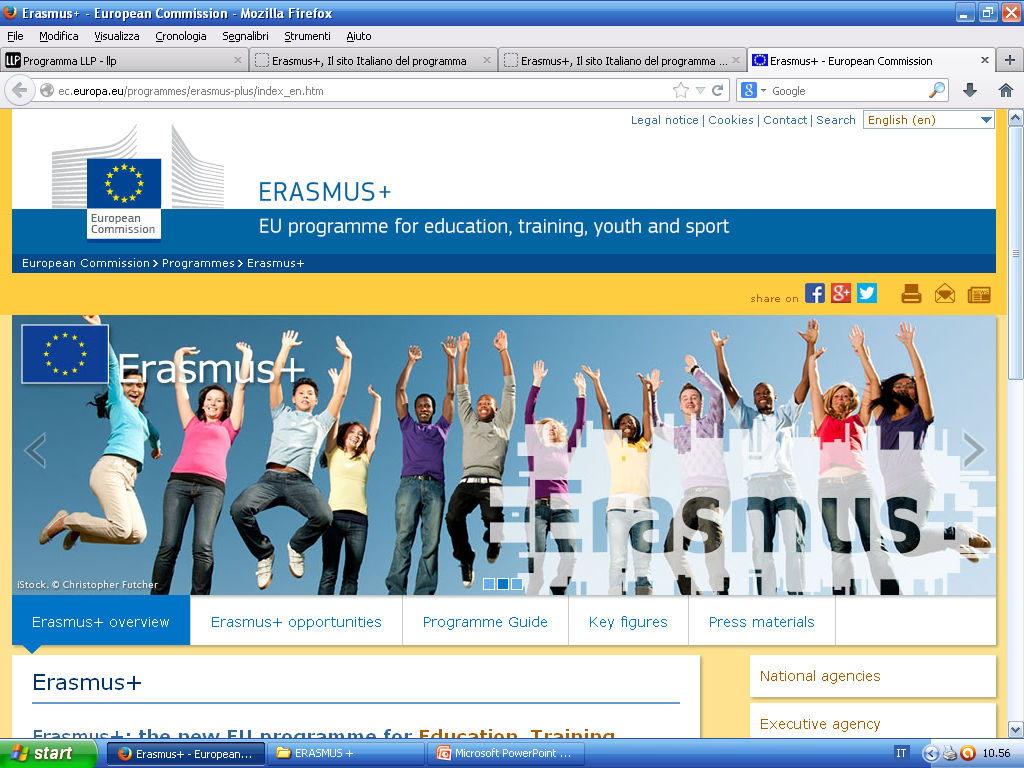 AZIONE CHIAVE 2
Cooperazione per l’innovazione e le buone pratiche
2014 - 2020
Azione chiave 2:
Cooperazione per l’innovazione 
e le buone pratiche
CALL
CONTENUTO 

Incontro tra i giovani e i responsabili decisionali nel settore della gioventù
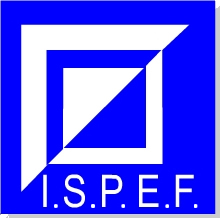 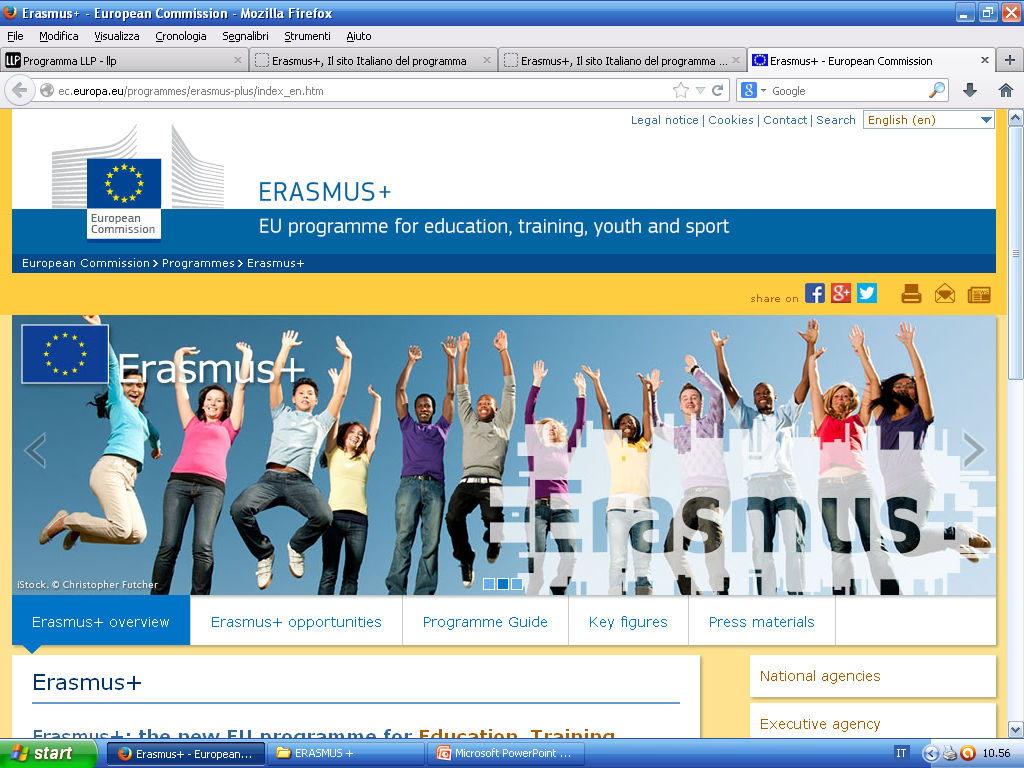 AZIONE CHIAVE 3
Cooperazione per l’innovazione e le buone pratiche
2014 - 2020
Azione chiave 2:
Cooperazione per l’innovazione 
e le buone pratiche
DESTINATARI
DESTINATARI
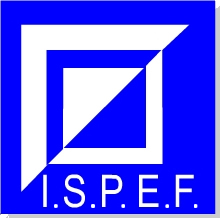 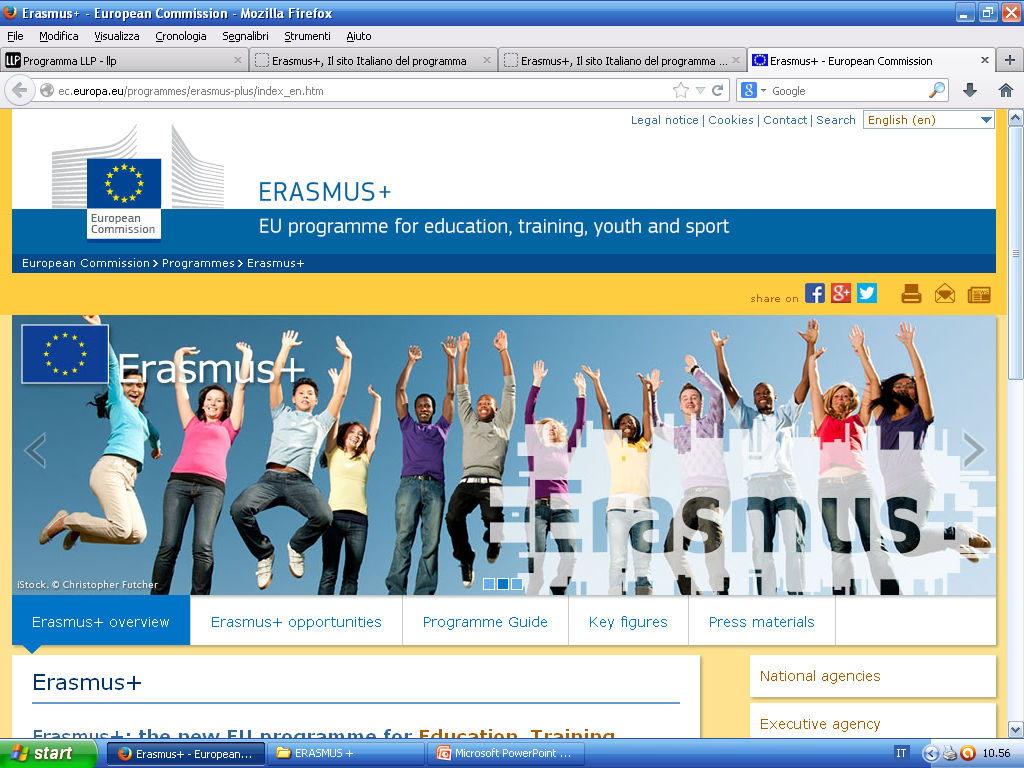 AZIONE CHIAVE 3
Cooperazione per l’innovazione e le buone pratiche
2014 - 2020
Azione chiave 2:
Cooperazione per l’innovazione 
e le buone pratiche
DURATA 
E CONTRIBUTO
DURATA
CONTRIBUTO
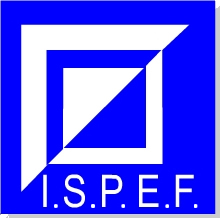 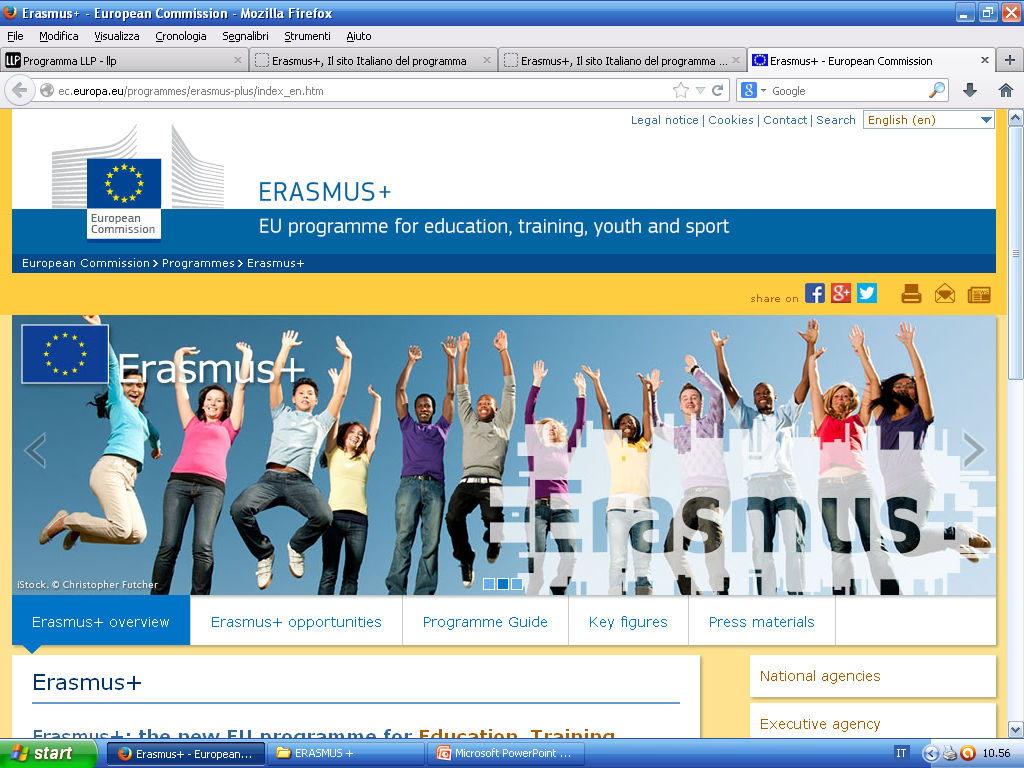 AZIONE CHIAVE 3
Cooperazione per l’innovazione e le buone pratiche
2014 - 2020
Azione chiave 2:
Cooperazione per l’innovazione 
e le buone pratiche
PARTNER
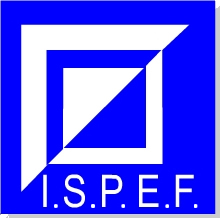 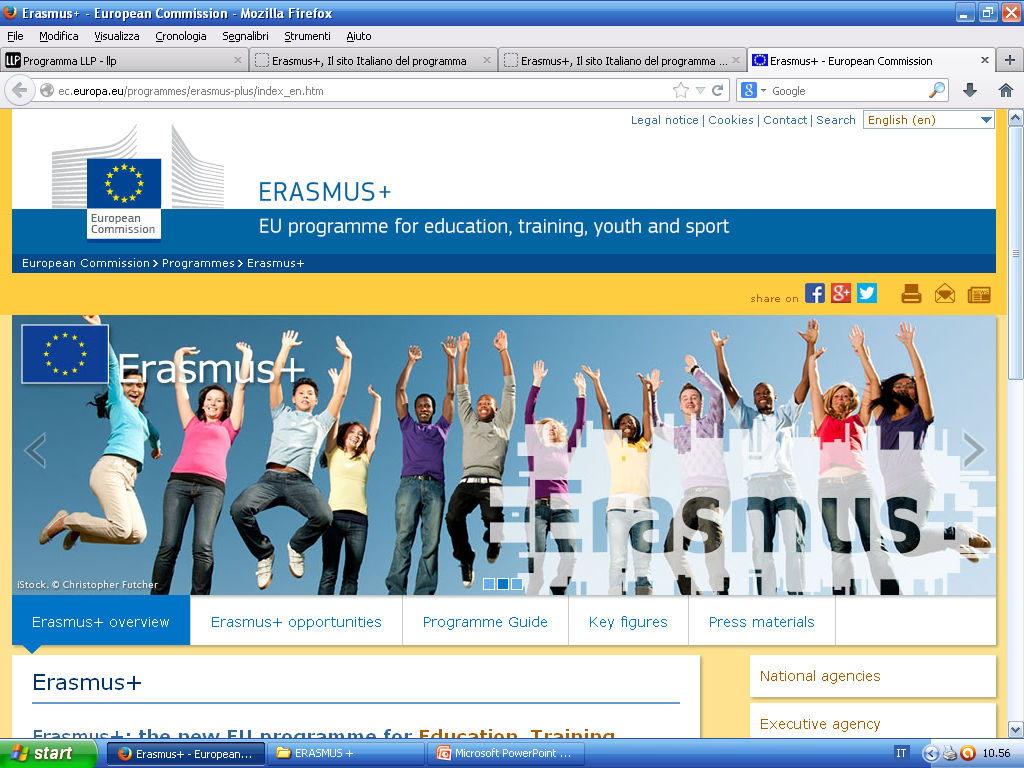 AZIONE CHIAVE 2
Sostegno alla riforma delle politiche
2014 - 2020
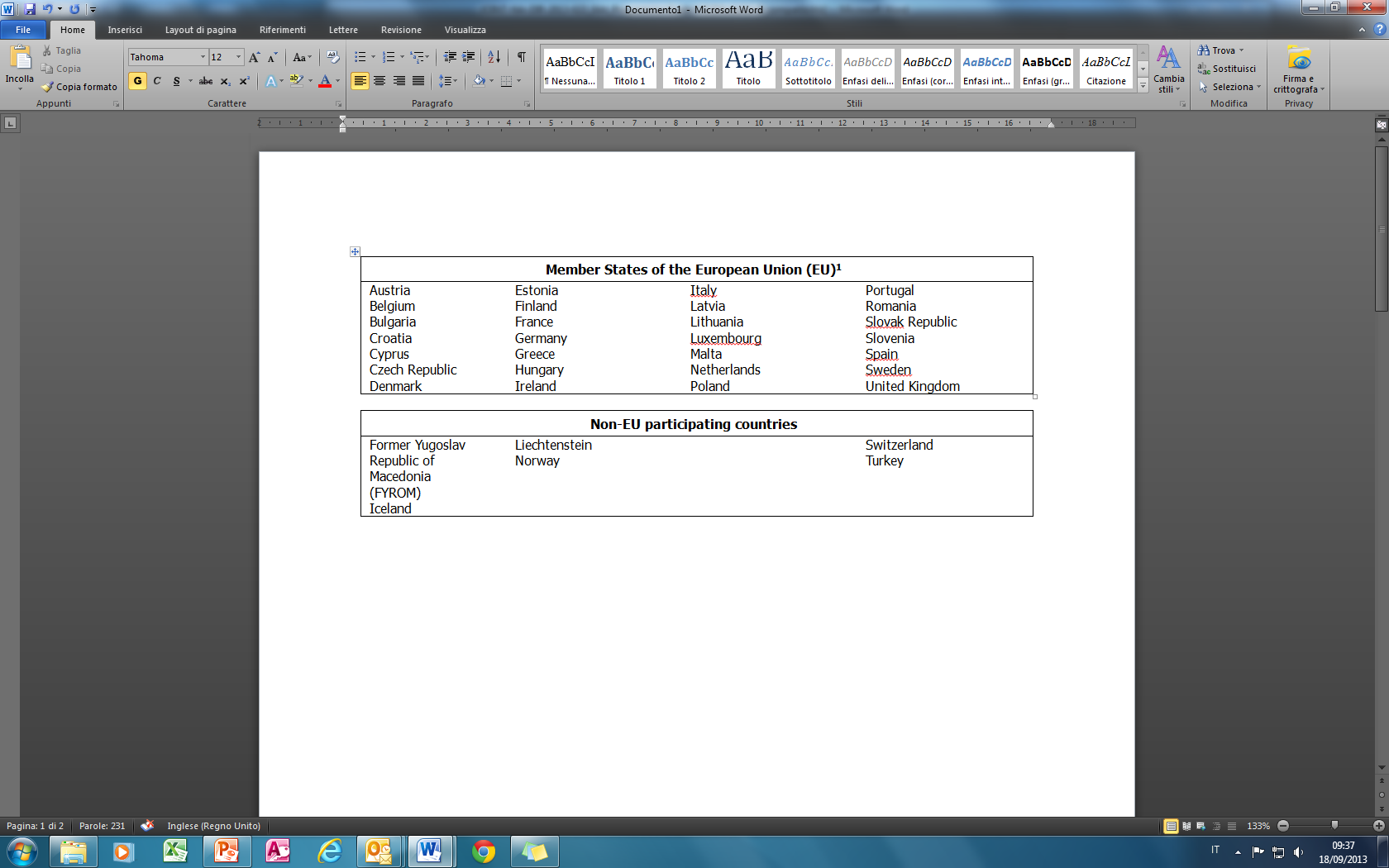 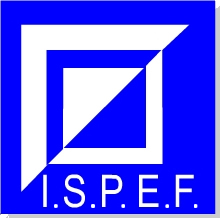 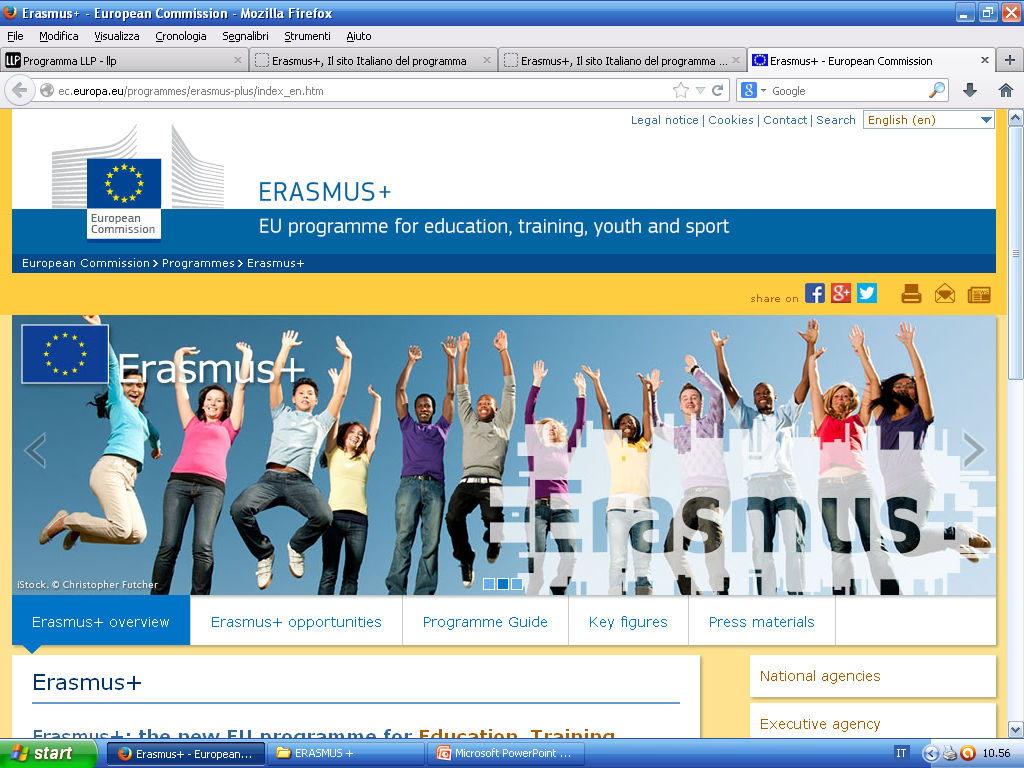 AZIONE CHIAVE 2
Sostegno alla riforma delle politiche
2014 - 2020
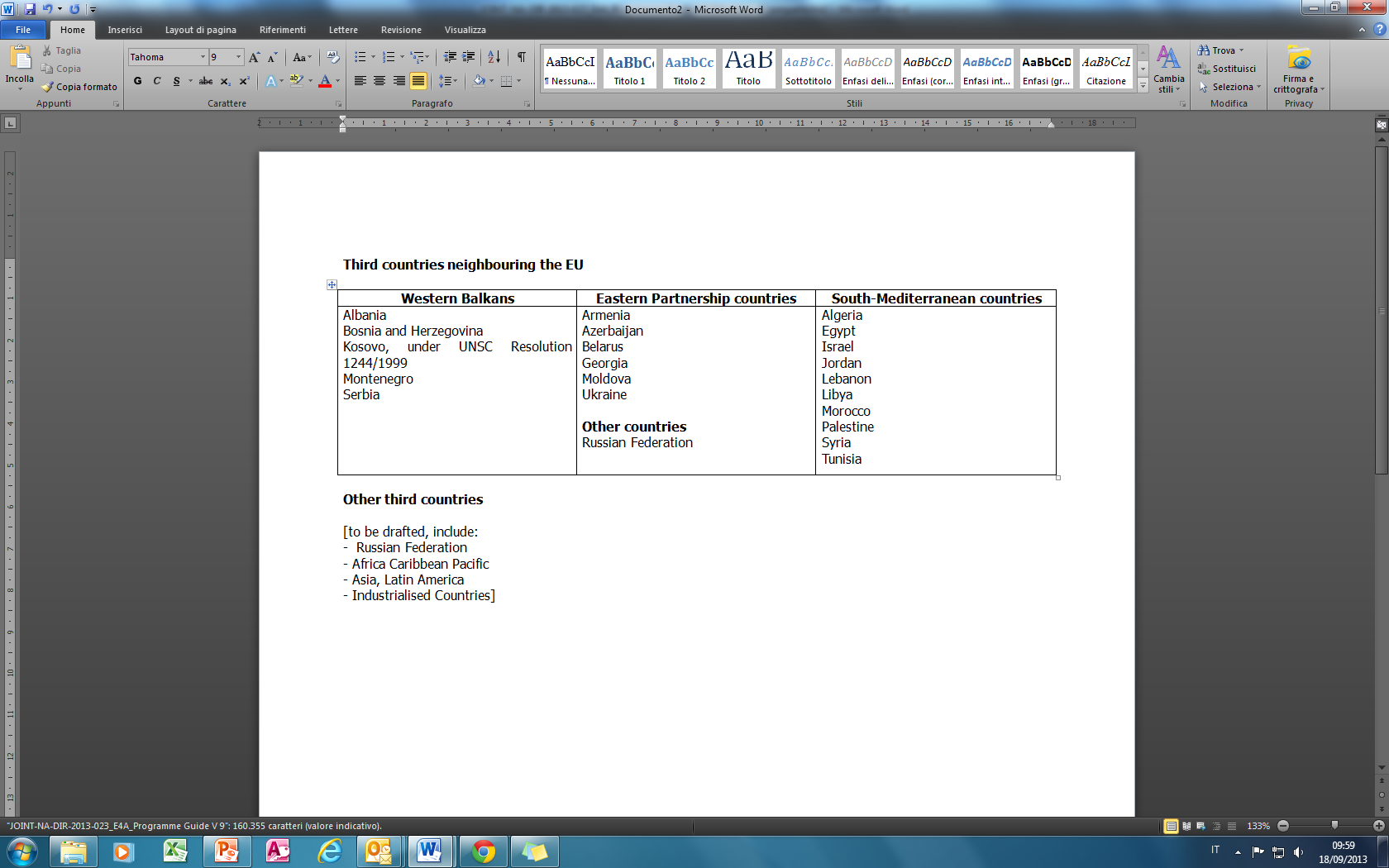 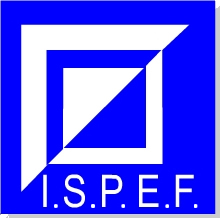 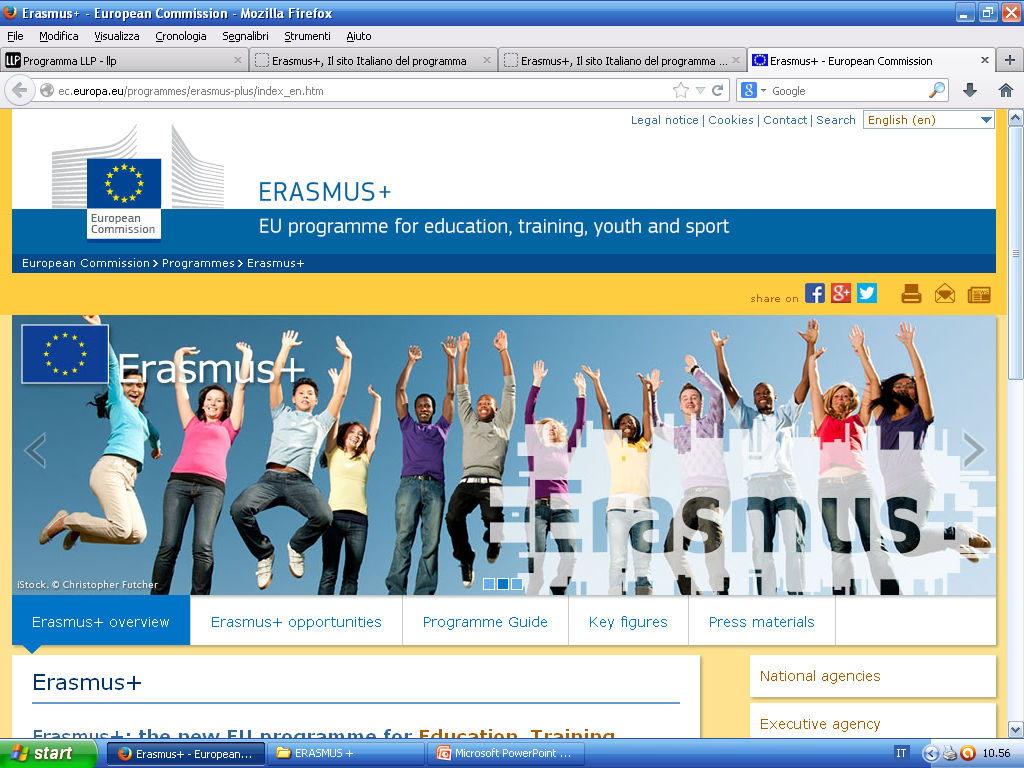 PROCEDURA PER PRESENTARE DOMANDA ERASMUS +
2014 - 2020
Link di riferimento
http://ec.europa.eu/programmes/erasmus-plus/index_it.htm#hp_guide
http://www.erasmusplus.it/
http://www.programmallp.it/box_contenuto.php?id_cnt=3397&id_from=1&style=llp&pag=1
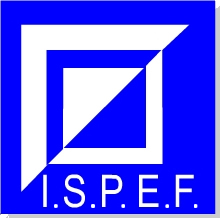 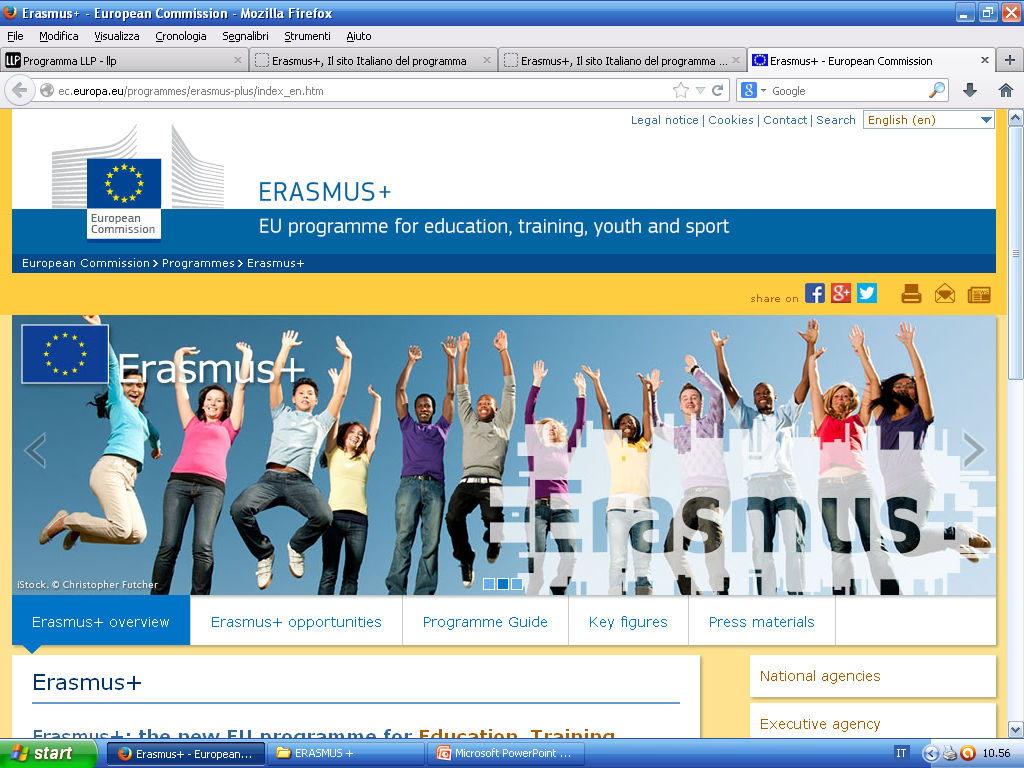